Лекция 4
Векторизация с помощью tf-idf и word2vec
векторизация
После предобработки текстовых данных выполняется этап извлечения признаков, или векторизация.
Поскольку алгоритмы машинного обучения работают только с числовыми данными, текстовую информацию необходимо привести в соответствующий числовой набор признаков. 
Наиболее популярными методами векторизации являются Мешок слов (Bag of words), term frequency – inverse document frequency (tf-idf) и методы встраивания слов: Word2vec, Glove, FastText и другие
Метрика tf-idf
Метрика tf-idf является одной из самых эффективных и часто используемых методов векторизации. Она включает две составные части tf (term frequency – частота слова) и idf (inverse document frequency – обратная частота документа).
Tf измеряет, как часто определенное слово встречается в документе. Это дает возможность определить, насколько важно слово    в определенном документе


Idf измеряет, насколько распространено слово во всех документах. Редкие слова получают более высокий вес. Idf вычисляется по формуле 

Обе части tf и idf перемножаются, образуя меру tf-idf
tf-idf = tf×idf
word2vec
Word2vec — метод эффективного создания вложений, разработанный в 2013 году. Кроме работы со словами, некоторые его концепции оказались эффективны в разработке рекомендательных механизмов и придании смысла данным даже в коммерческих, неязыковых задачах.
word2vec
Нейронная сеть Word2Vec имеет две реализации: Skip-gram и CBOW (Сontinuous bag-of-words). Skip-gram состоит из следующих трех слоев:
Входной слой, который принимает одно слово в формате one-hot. Суть one-hot encoding заключается в том, что слово кодируется бинарным вектором с одной единицей, которая представляет позицию слова в словаре:
{шла, саша, по, шоссе} # словарь
[1, 0, 0, 0] # шла
[0, 1, 0, 0] # саша
[0, 0, 1, 0] # по
[0, 0, 0, 1] # шоссе
Длина one-hot вектора равняется размеру словаря.
Слой Embedding, который представляет собой матрицу размером, где
– размер словаря,
– гиперпараметр, который подбирается эмпирически. В оригинальной статье в качестве размера P используется значение 300 [1].
Выходной слой с размером Nx1, где N — размер словаря. Это единственный слой, который имеет функцию активацию (softmax). Каждый из нейронов этого слоя выдает вероятность того, что входное слово принадлежит соответствующему контексту (другим словам).
word2vec
Извлекаем из слоя Embedding только одну строку
Входной вектор (one-hot) умножается на матрицу Embedding, как это показано на рисунке ниже.
В итоге, из всей большой матрицы NxP выбирается только одна строка-вектор, которая и является векторным представлением слова (word embedding). Эта строка-вектор посылается на выходной слой, каждое соединение с нейроном которого имеет свои веса
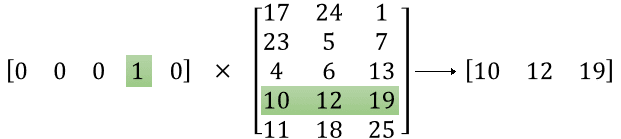 word2vec
Архитектура CBOW является зеркальным отражением Skip-gram, когда входной и выходной слой меняются местами: на вход подается контекст (множество слов), а модель предсказывает слово, подходящее этому контексту. Слой Embedding остается тем же.
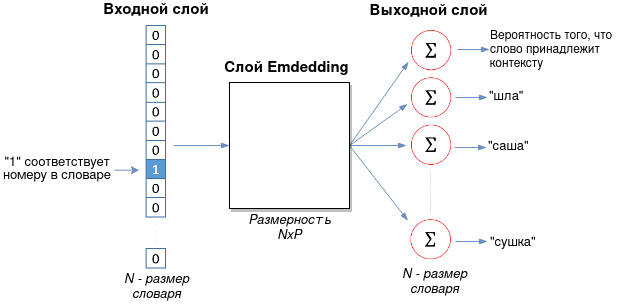 word2vec
Архитектура нейросети Skip-gram Представление входного и выходного векторов через контекстное окно
После создания словаря необходимо выбрать входное слово и контекст к нему. Под контекстом подразумевается ближайшие слова, образованные в зависимости от размера контекстного окна. Например, есть предложение “Шла Саша по шоссе и сосала сушку”. Выбираем слово “шоссе” в качестве входного слова и окно с размером 2. Тогда имеем по два контекста слева и справа:
(шоссе, и), (шоссе, сосала). (по, шоссе), (Саша, шоссе).
word2vec
Число контекстных слов зависит от количества предложений и размера окна. Алгоритм word2vec ищет все предложения с входным словом и контекстом около него. Исходя из нашего предложения, можно составить входной и выходной векторы для одного слова:
{шла, саша, по, шоссе, и, сосала, сушку}
X_1 = [0, 0, 0, 1, 0, 0, 0] # входное слово “шоссе”
Y_1 = [0, 1, 1, 1, 1, 1, 0] # контекст (слова “шла” и “сушку” в него не входят)
Именно Y_1 является тем вектором, с которым сравниваются результаты выходного слоя.
word2vec
Выходной слой содержит N нейронов с функцией активацией softmax, где N — размер словаря. Каждый нейрон соединен со слоем Emdedding. Рисунок ниже показывает эти соединения, где для нулевого нейрона показаны числовые значения весов.
Соединения слоя Embedding с выходным слоем
Функция softmax вычисляется по следующей формуле:
Значение функции softmax — это вероятность того, что ответ правильный. Благодаря знаменателю, значения функции активации всех нейронов дадут в сумме 1.
word2vec
Python listing
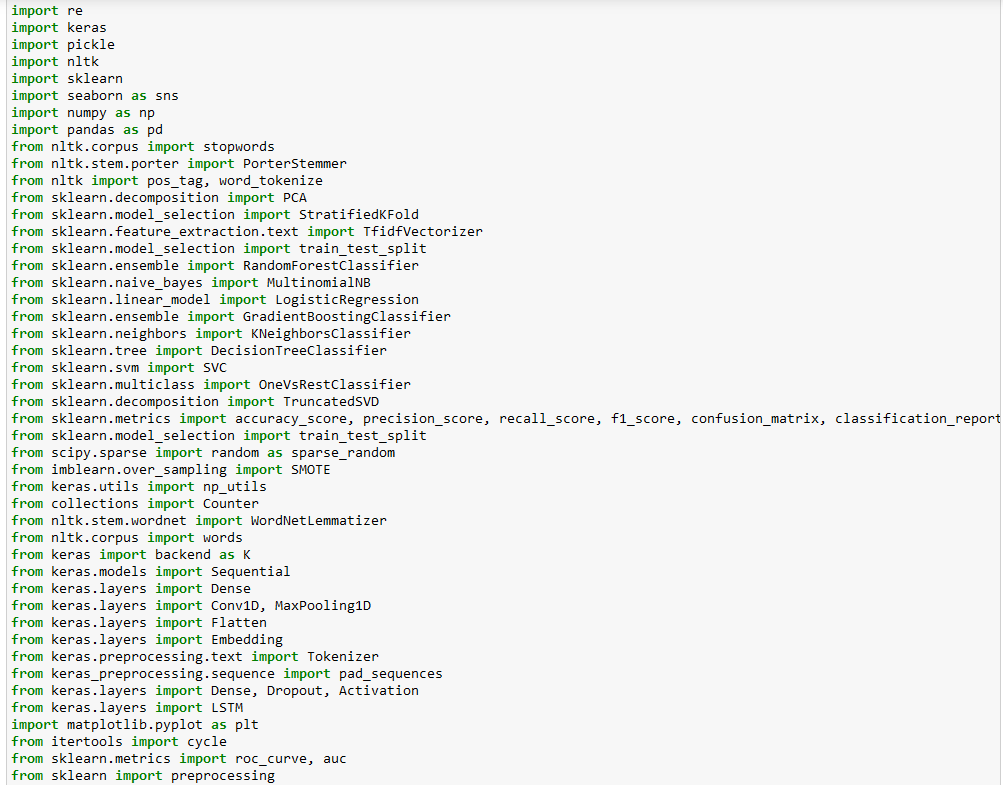 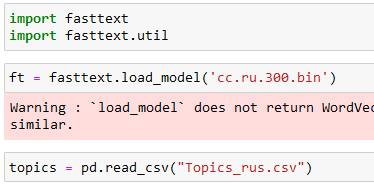